Professional vs. User-Generated Content: Ad Effectiveness
Scan or click to access more ad effectiveness insights
Advertising within professional content leads to significantly higher engagement and effectiveness than in UGC
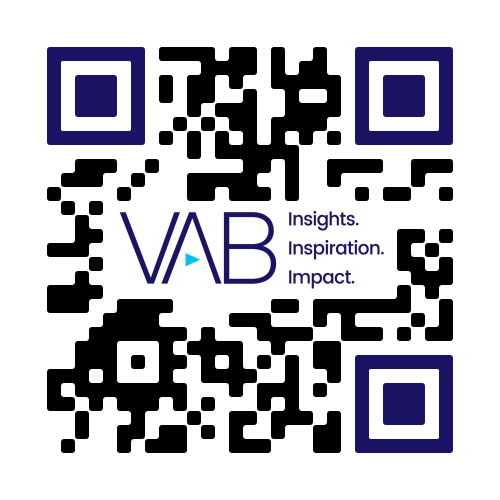 Ad recall is much higher from occasions involving professional content (vs. non-professional content)
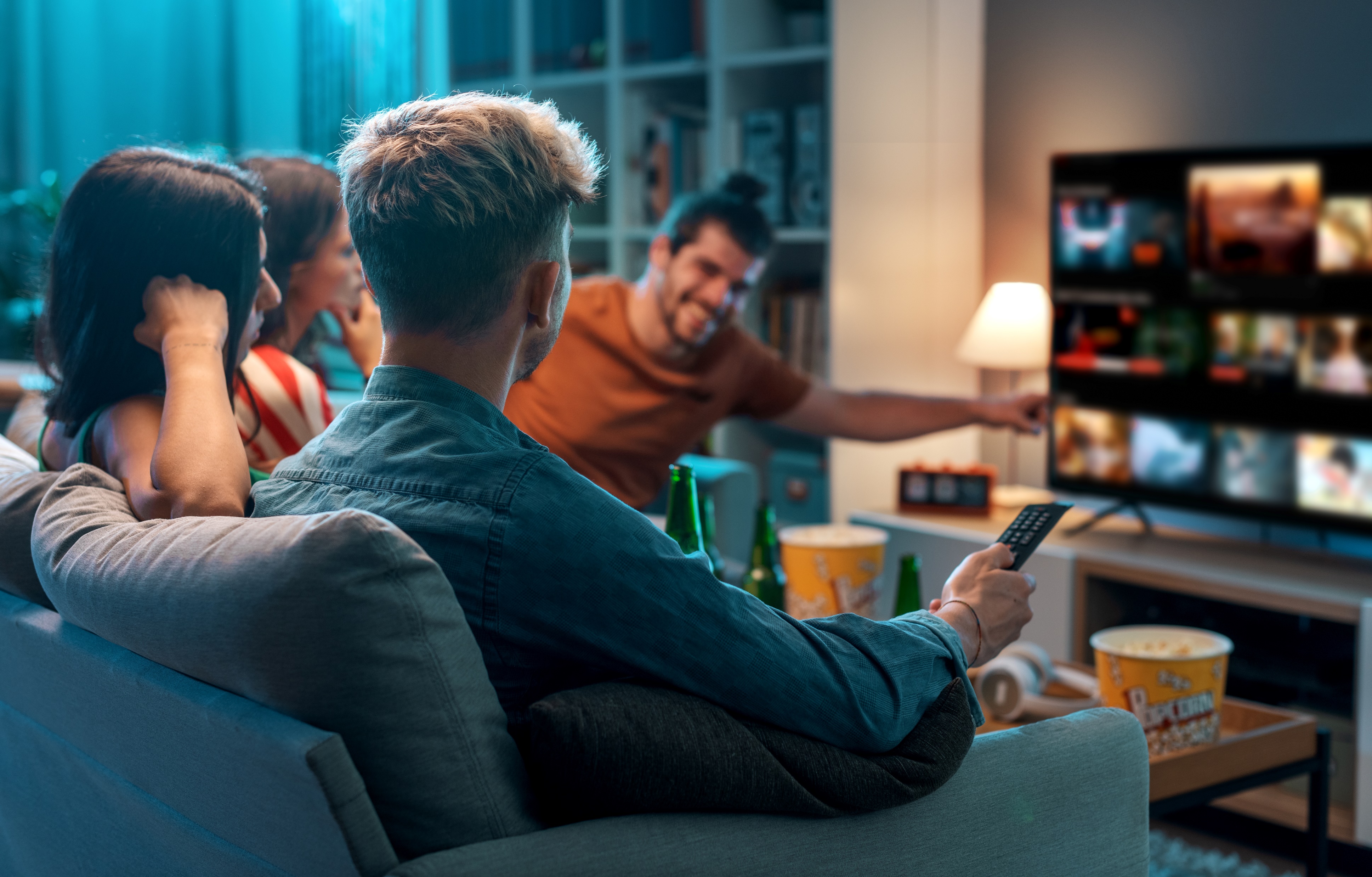 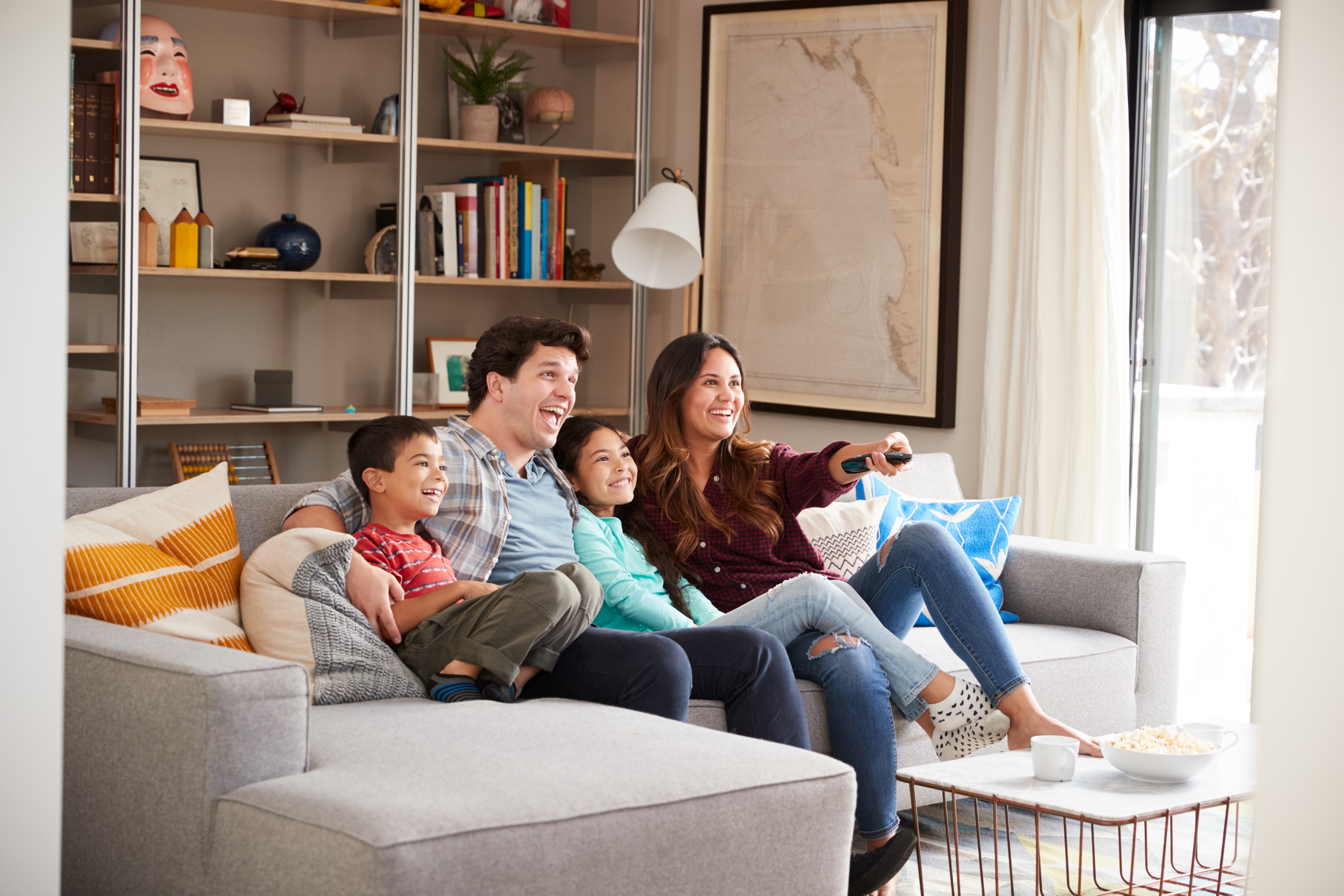 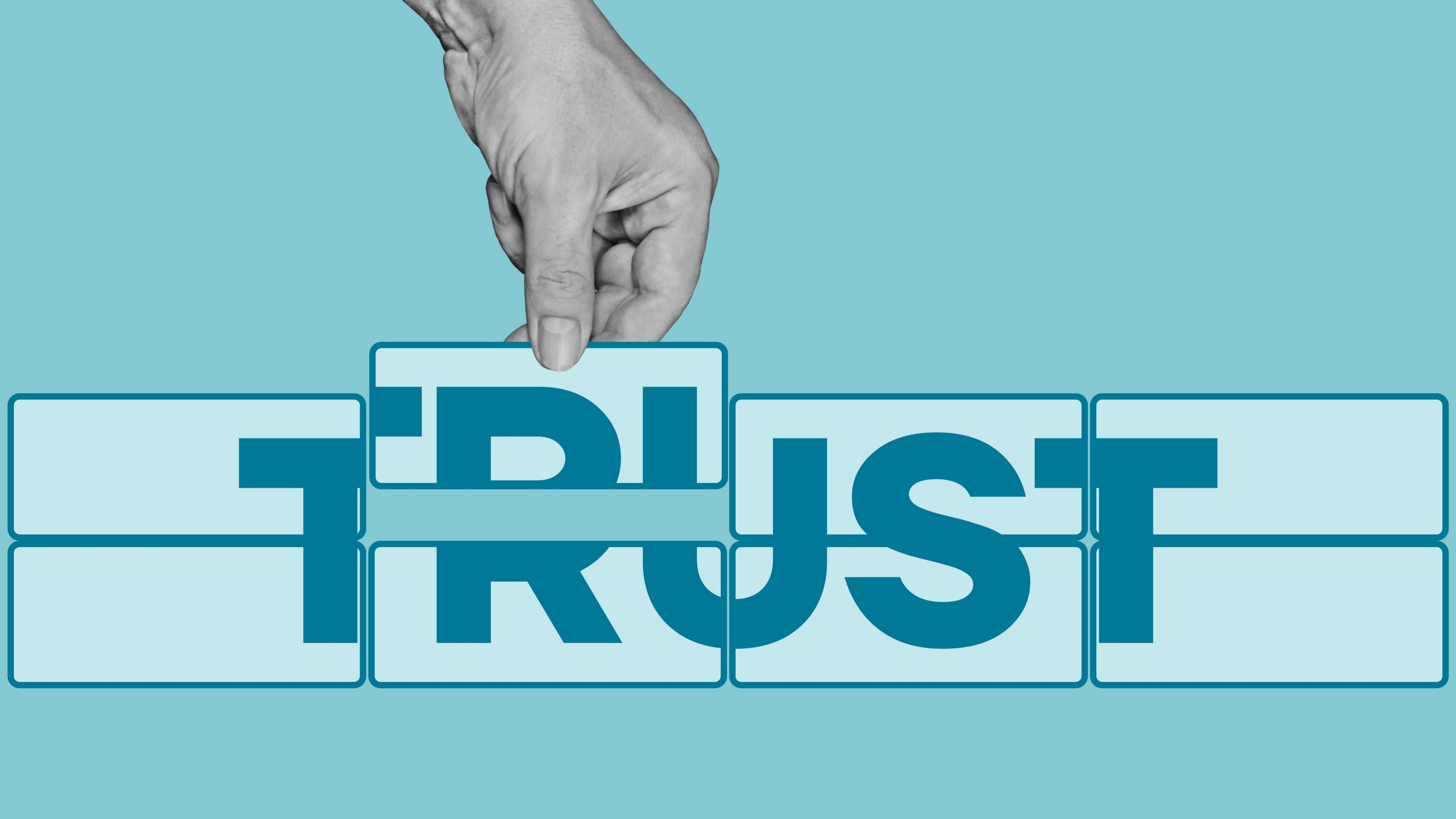 +60%
+44%
+39%
higher ad recall for professional vs. non-professional content
seeing an ad within professional content makes it feel more trustworthy
more entertaining
Source: Thinkbox UK, Context Effects, Map The Territory & Tapestry Research, 2024. TRP Research & Thinkbox, analysis of full year 2023 Barb data, Individuals (4+).
Click here to see more from Thinkbox
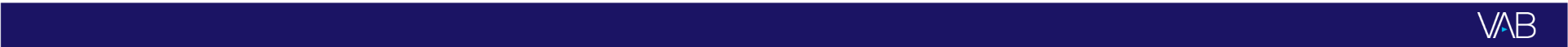 This information is exclusively provided to VAB members and qualified marketers.